Break Thou The Bread Of Life
BREAD OF LIFE
6.4.6.4.D
4/4
Eb/G - MI

Verses: 3
PDHymns.com
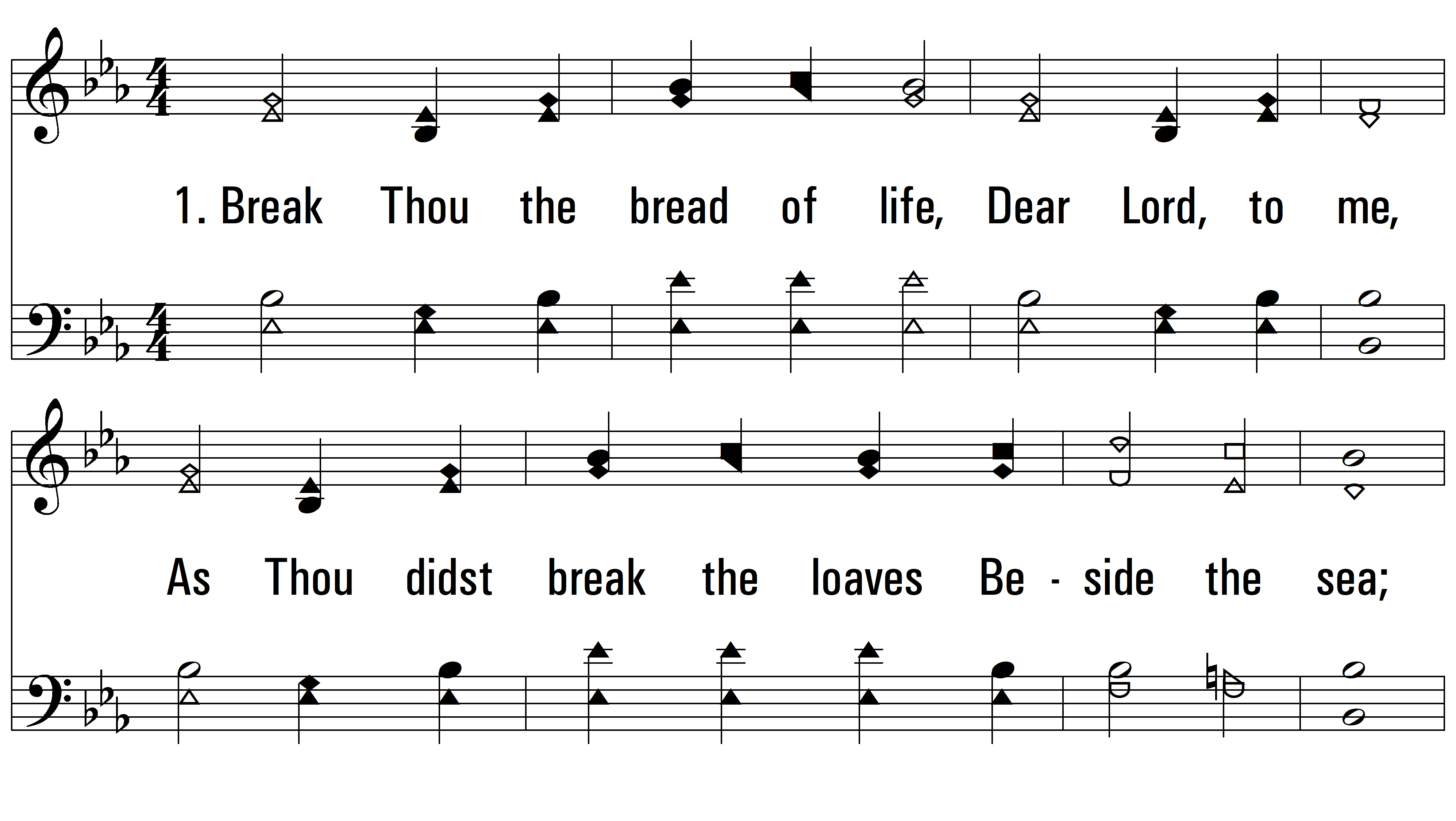 vs. 1 ~ Break Thou The Bread Of Life
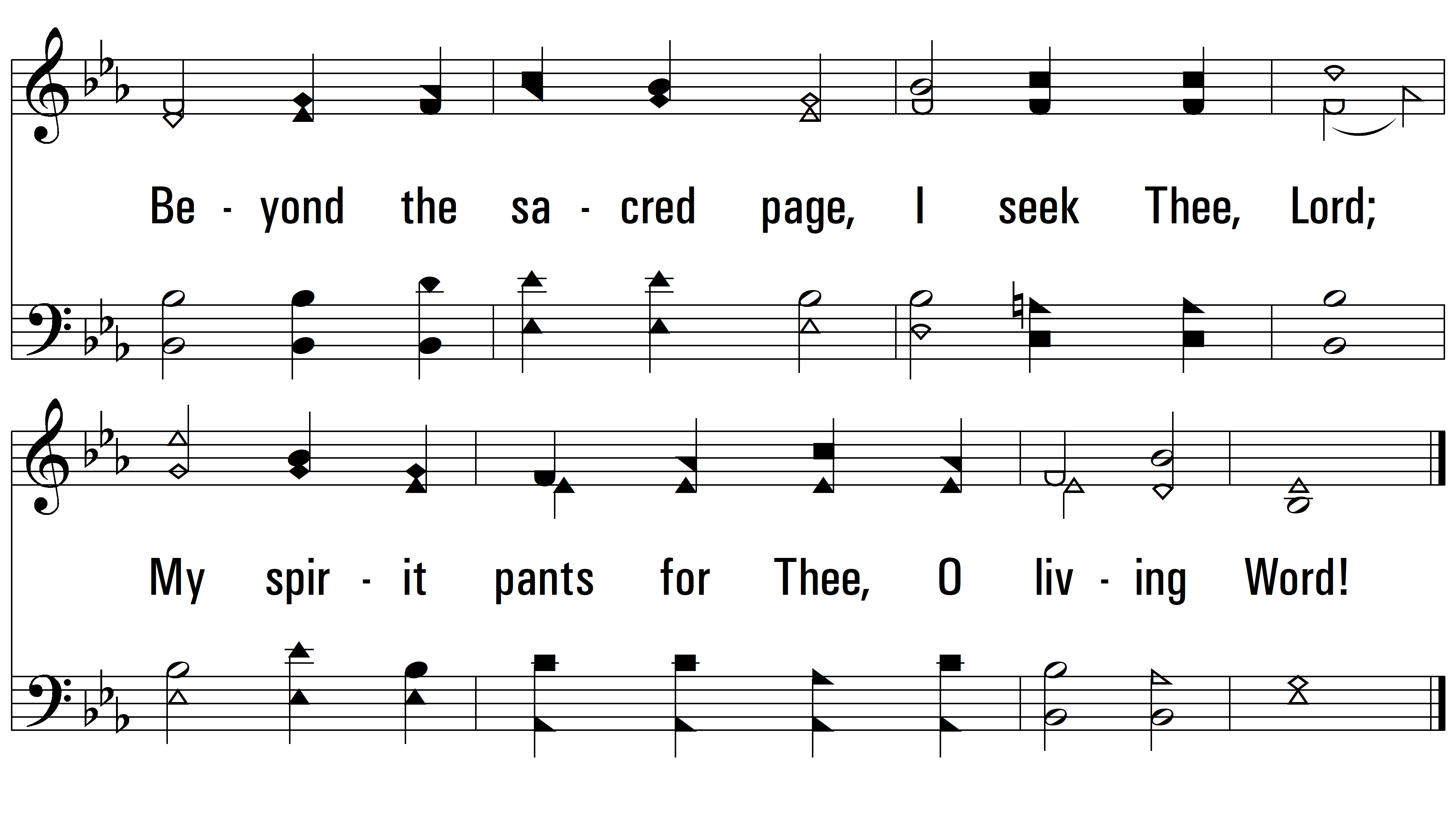 vs. 1
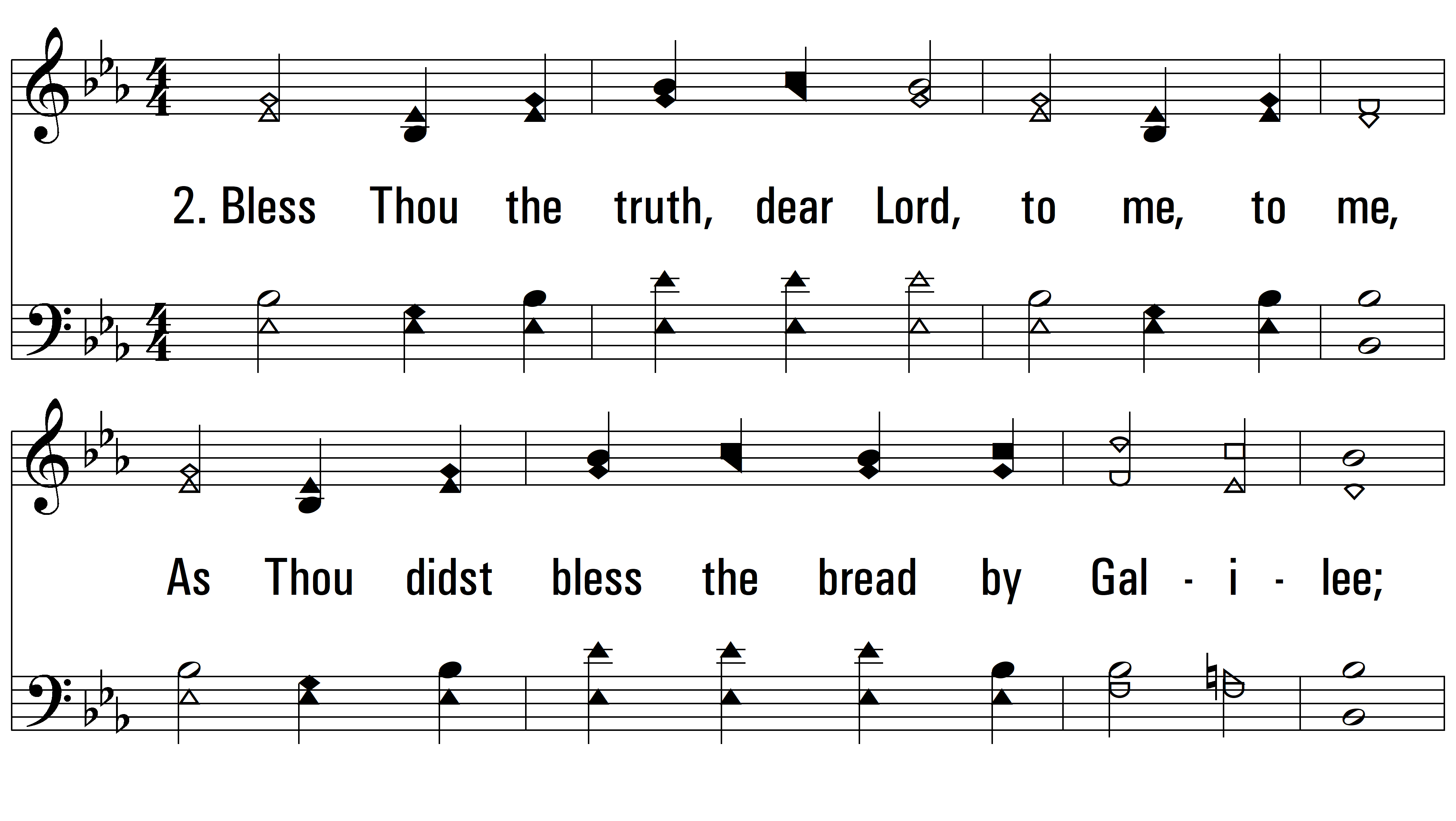 vs. 2 ~ Break Thou The Bread Of Life
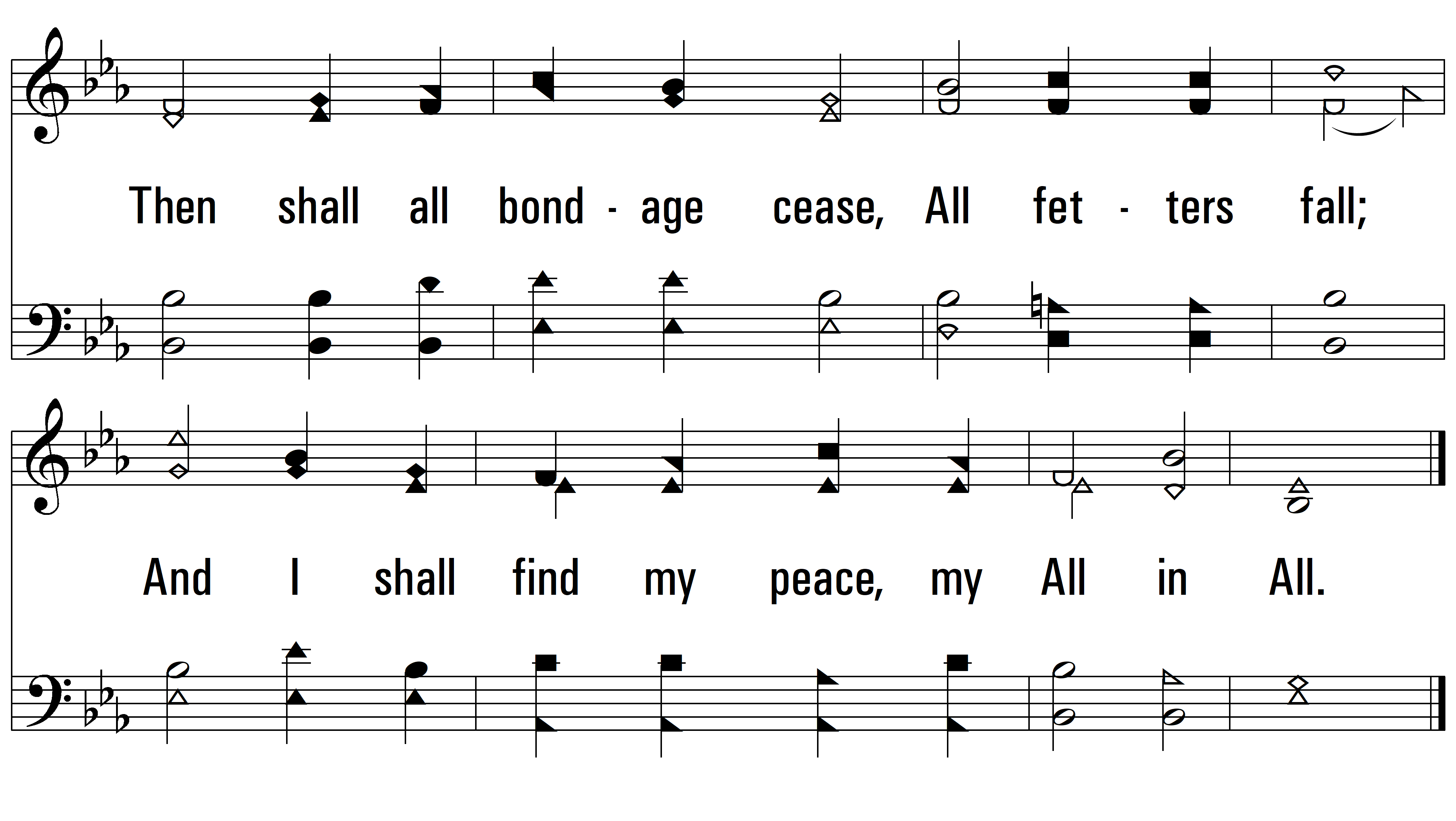 vs. 2
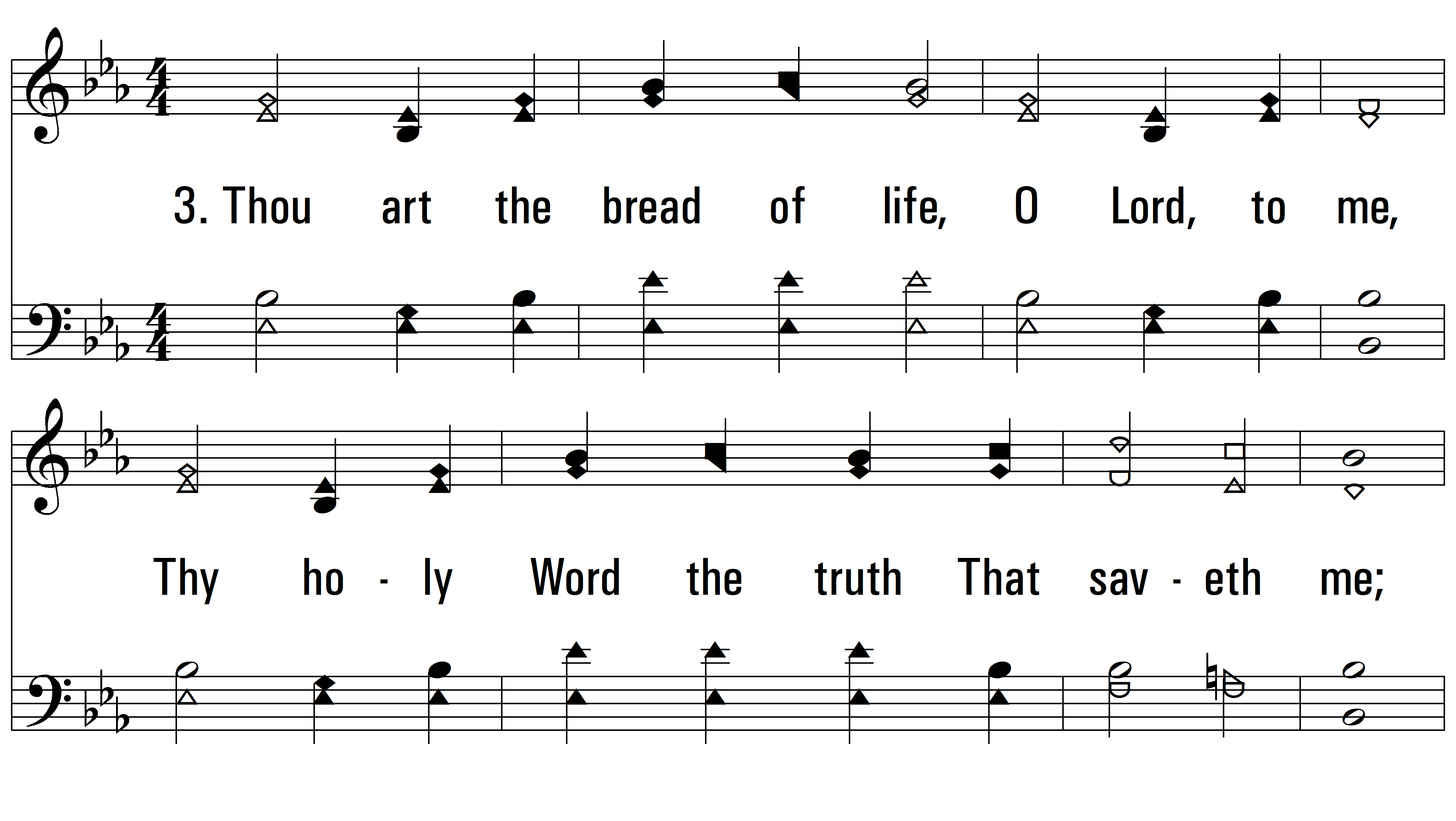 vs. 3 ~ Break Thou The Bread Of Life
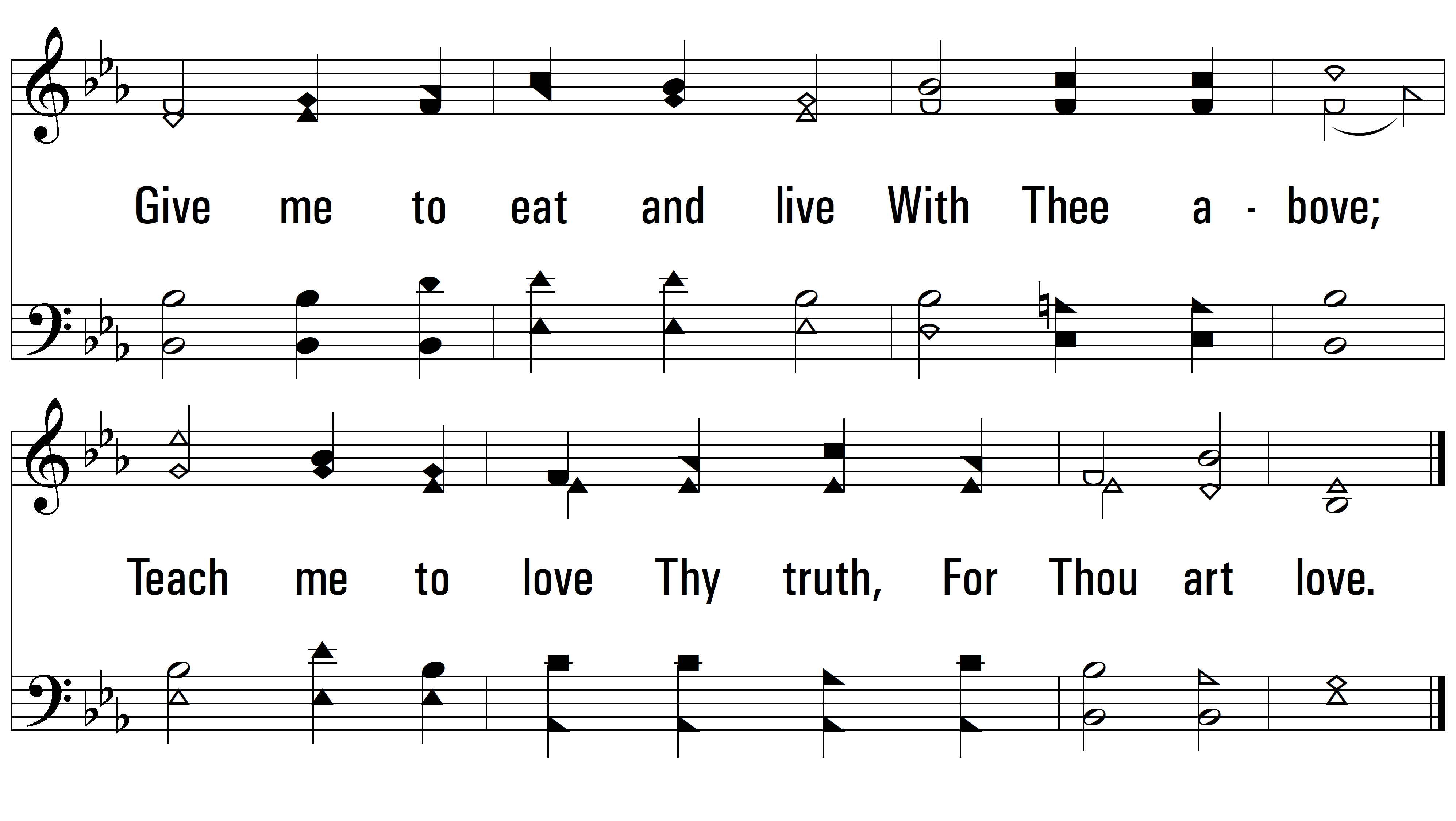 END
PDHymns.com
vs. 3